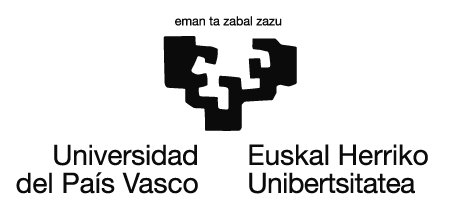 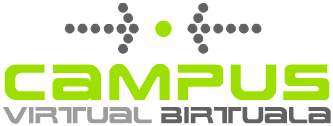 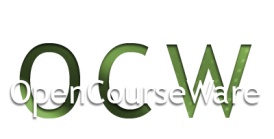 8. IKASGAIA 
INDAR 
ELEKTROMAGNETIKOAK
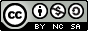 Lan hau Creative Commons-en Nazioarteko 3.0 lizentziaren mendeko Azterketa-Ez komertzial-Partekatu lizentziaren mende dago.  Lizentzia horren kopia ikusteko, sartu http://creativecommons.org/licenses/by-nc-sa/3.0/es/ helbidean
1
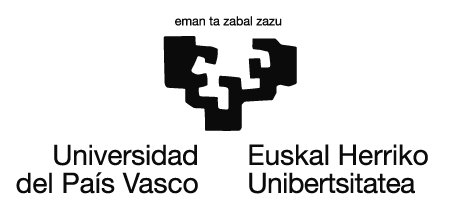 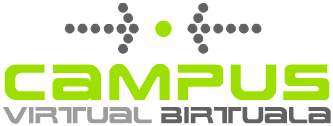 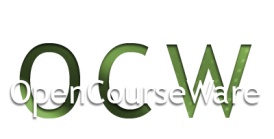 INDAR ELEKTROMAGNETIKOAK

Aurretik ezagutzen dituzue hainbat fenomeno, material batzuk igurtziz agertzen direnak (ebonita, plastikozko boligrafoa...). Hori esplikatzeko teoria bat erabili duzue non karga elektrikoaren ideia garrantzitsua baita. 

Igurtzitako gorputzen arteko erakarpen eta aldaratze fenomenoak esplikatzeko ereduaren oinarrizko ezaugarriak gogoratuko ditugu: 

a) Zenbat karga elektriko motak ezagutzen dituzu? 
b) Gorputzen egoera normala neutroa dela esten dugunean, zer esan nahi dugu? 
c) Zer esan nahi du gorputz batek karga positiboa edo negatiboa izateak? 
d) Noiz dira erakargarriak bi gorputzen arteko indar elektrikoak? 
e) Eta noiz aldaratze-indarrak?
f) Karga sortzen al da?
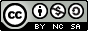 Lan hau Creative Commons-en Nazioarteko 3.0 lizentziaren mendeko Azterketa-Ez komertzial-Partekatu lizentziaren mende dago.  Lizentzia horren kopia ikusteko, sartu http://creativecommons.org/licenses/by-nc-sa/3.0/es/ helbidean
2
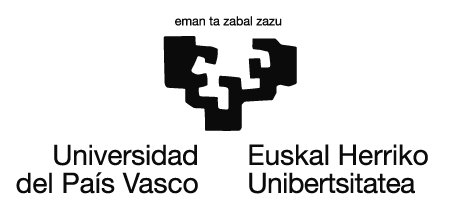 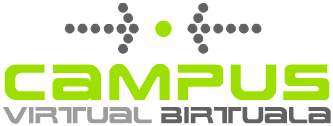 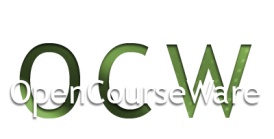 Materiaren izaera elektrikoa. Partikulen barnean sartuko gara. Partikulen egitura. Atomoaren egitura. Karga elektrikoaren eredua
Materiak karga elektrikoa ezaugarria du.
Karga positiboak eta negatiboak daude.
Gorputz bat (objektu bat) egoera neutroan karga kopuru berdina du (positiboak = negatiboak).
Positiboki kargatuta
Negatiboki kargatuta
Kargatutako gorputzak edo objektuak mota batetik gehiago du.
3
−
−
−
−
−
+
+
+
+
+
+
+
+
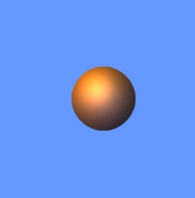 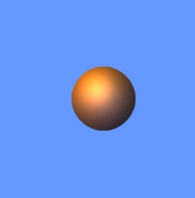 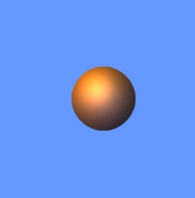 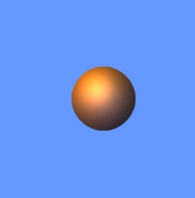 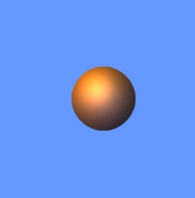 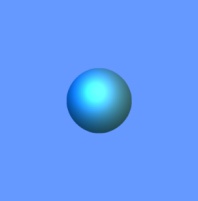 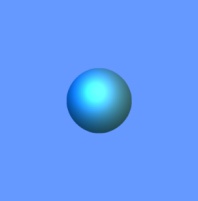 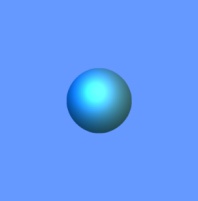 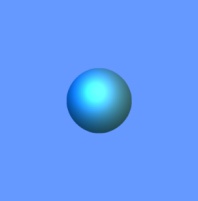 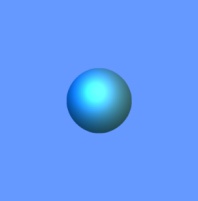 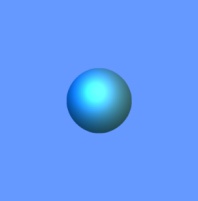 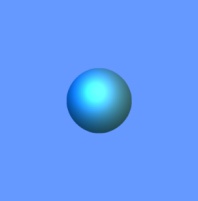 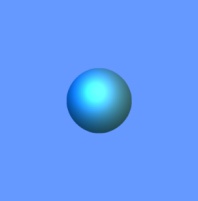 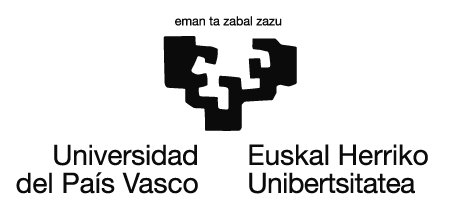 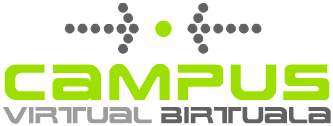 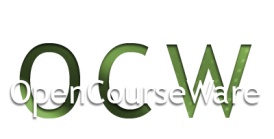 Materiak karga elektrikoa ezaugarria du.
Bi karga mota daude positiboa eta negatiboa
Positiboki kargatutako gorputza
Positiboki kargatutako gorputza
Bi gorputzek karga mota berdina badute aldentzen dira
Egileen irudiak
4
−
−
−
−
−
−
−
−
−
−
−
−
−
+
+
+
+
+
+
+
+
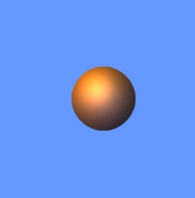 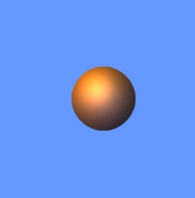 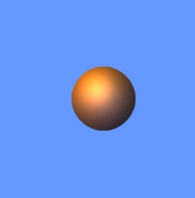 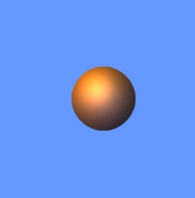 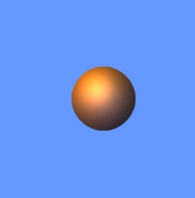 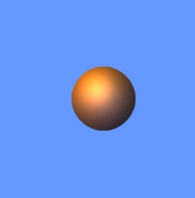 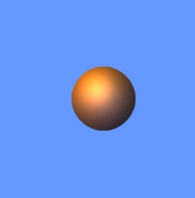 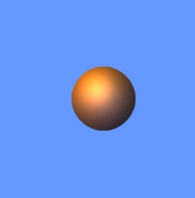 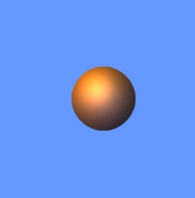 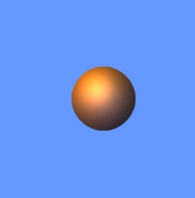 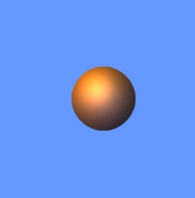 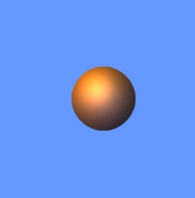 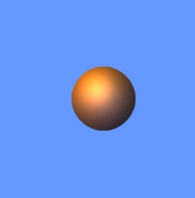 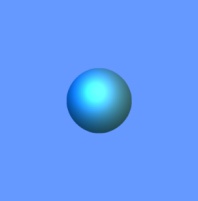 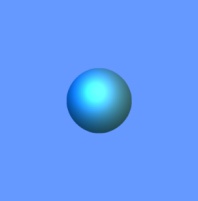 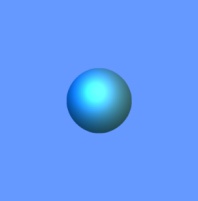 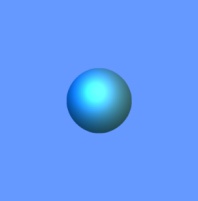 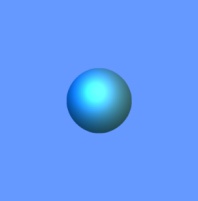 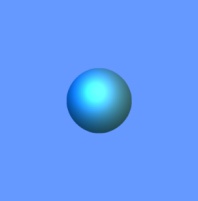 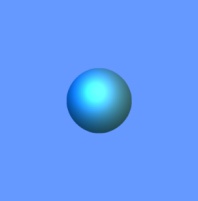 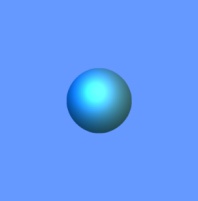 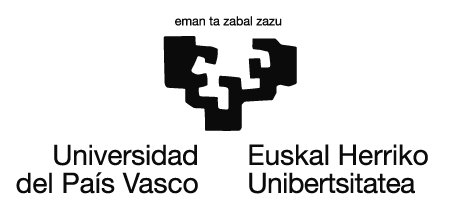 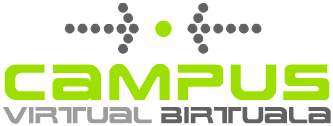 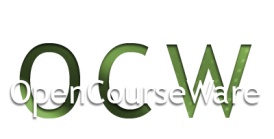 Materiak karga elektrikoa ezaugarria du.
Bi karga mota daude positiboa eta negatiboa
Negatiboki kargatutako gorputza
Negatiboki kargatutako gorputza
Bi gorputzek karga mota berdina badute aldentzen dira
Egileen irudiak
5
−
−
−
−
−
−
−
−
+
+
+
+
+
+
+
+
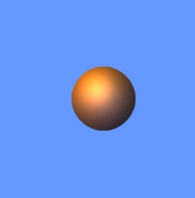 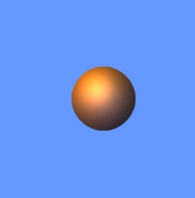 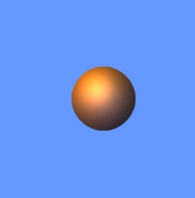 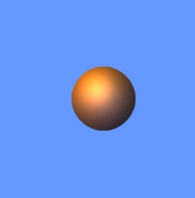 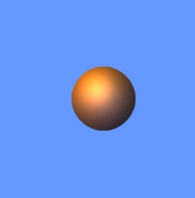 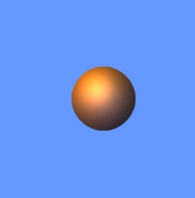 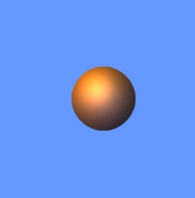 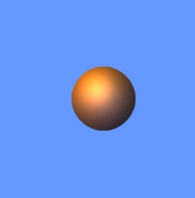 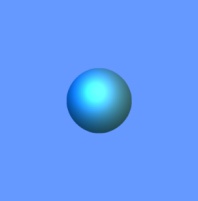 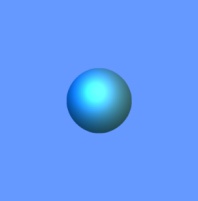 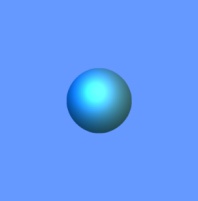 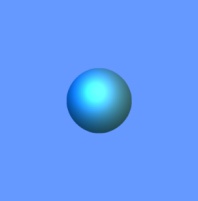 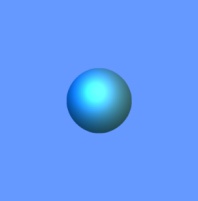 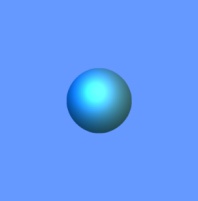 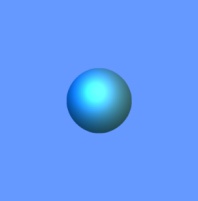 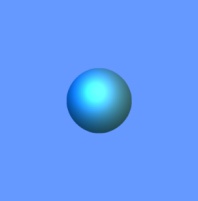 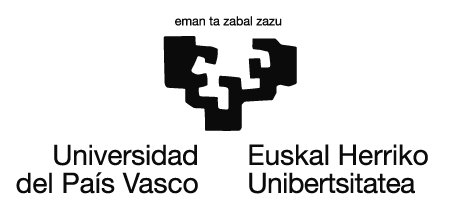 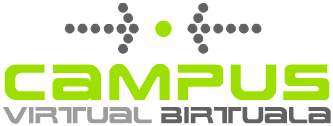 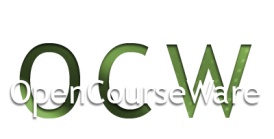 Materiak karga elektrikoa ezaugarria du.
Karga positiboak eta negatiboak daude
Positiboki kargatutako gorputza
Negatiboki kargatutako gorputza
Bi gorputzek karga mota ezberdina badute erakartzen dira
Egileen irudiak
6
−
−
−
−
−
−
−
−
+
+
+
+
+
+
+
+
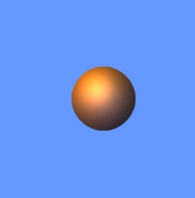 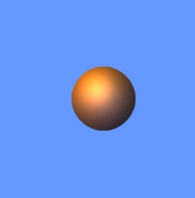 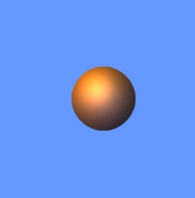 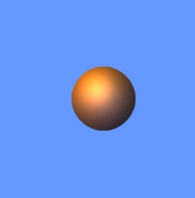 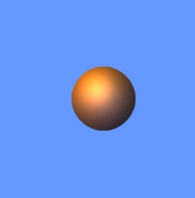 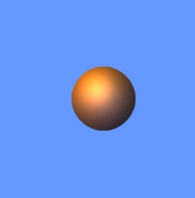 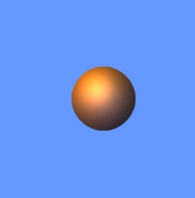 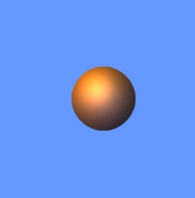 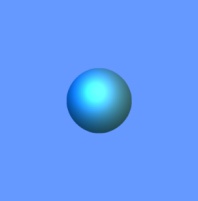 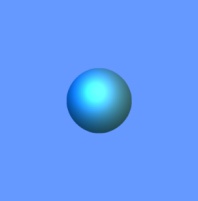 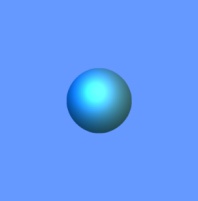 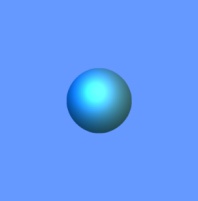 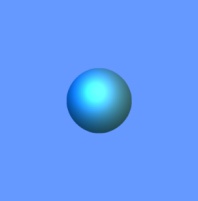 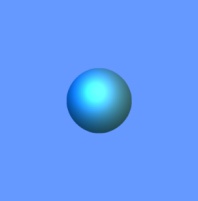 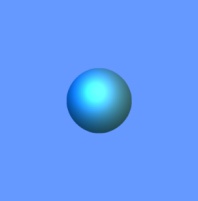 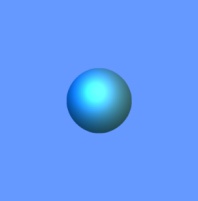 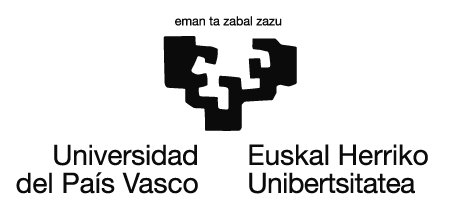 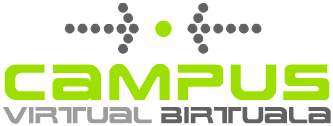 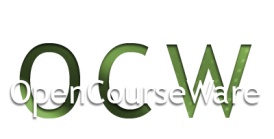 Materiak karga elektrikoa ezaugarria du.
Karga ezberdinek beraien efektuan neutralizatzen dituzte.
Positiboki kargatutako gorputza
Negatiboki kargatutako gorputza
Gorputz neutroa
Gorputz neutroa
Egileen irudiak
7
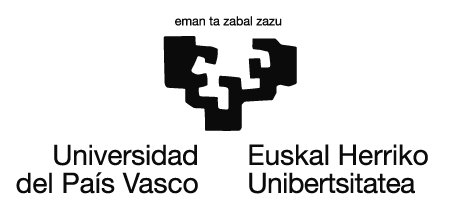 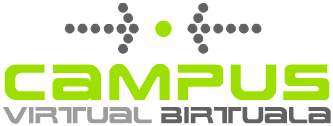 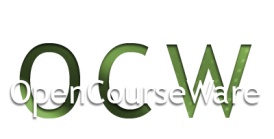 Materiak karga elektrikoa ezaugarria du.
Karga kantitate osoa konstante mantentzen da (sistema itxi batean)
Karga ezin da sortu eta ezin da desagertu.
8
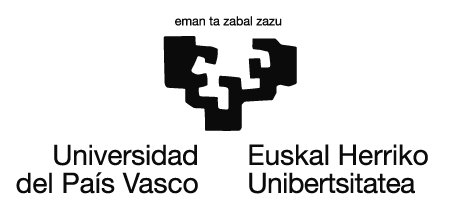 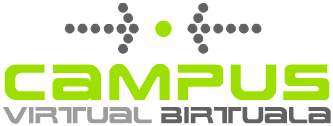 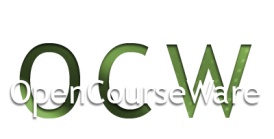 Behaketa esperimentala
Xafla, igurtzi aurretik, ez du eraginik elektrometroan jartzerakoan.
Interpretazio teorikoa
Xafla elektrikoki gorputz neutroa da. Karga positibo kopurua eta negatibo kopurua berdina da eta neutralizatu egiten dira.
9
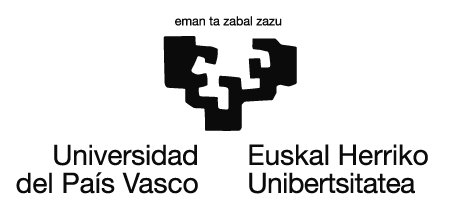 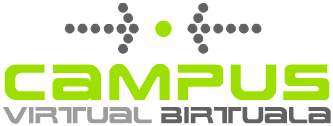 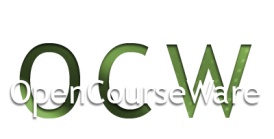 Behaketa esperimentala
Azalarekin igurtzi eta gero, Xafla eta hodia hurbiltzerakoan, aldendu egiten dira. Zuek antzekoa egin ezazue, hau da, esperimentua diseina ezazu
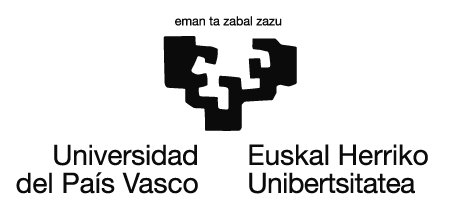 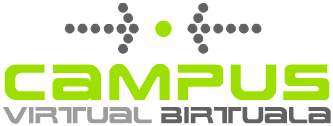 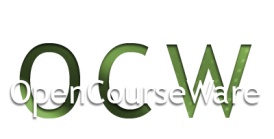 Interpretazio teorikoa
Igurtziz, azaletik xaflara eta hodira karga negatiboak pasa egiten dira (gogoratu elektroiek oso masa txikia dutela).
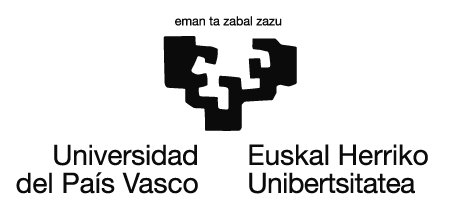 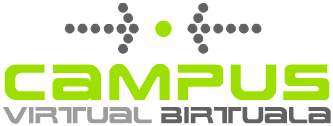 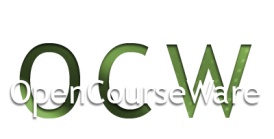 Interpretazio teorikoa
Karga berdina badute, alderapen indarra dute.
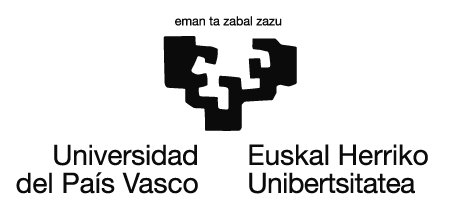 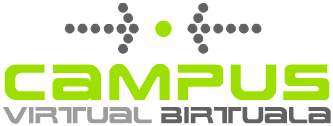 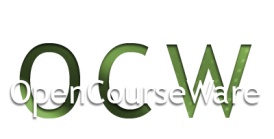 Behaketa esperimentala
Igurtzitako xaflarekin Elektrometroa ukituz, adierazleak edo geziak  biratzen du.
13
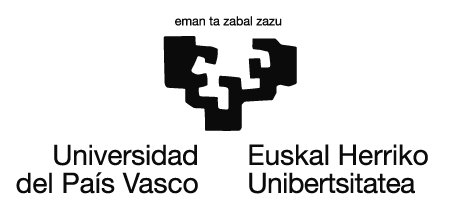 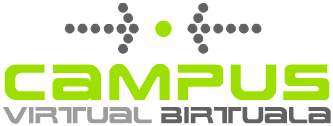 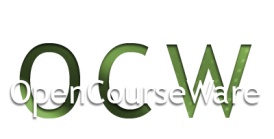 Interpretazio teorikoa
xafla, kargatuta dagoenez, karga negatiboak elektrometrora doaz.
Interpretazio teorikoa
Zati finkoa eta  higi daitekeena karga mota berdinarekin kargaturik daude, aldendu egiten dira.
14
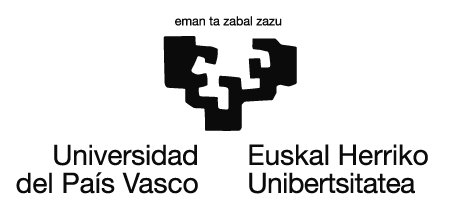 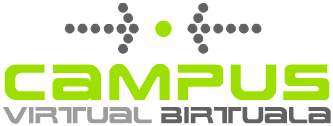 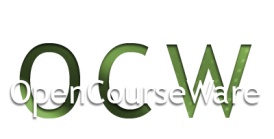 Behaketa esperimentala
Distira lanpara elektrometroarekin Kontaktuan ipintzerakoan, berehala argiztatzen da eta adierazlea bere posizio normalera itzultzen da.
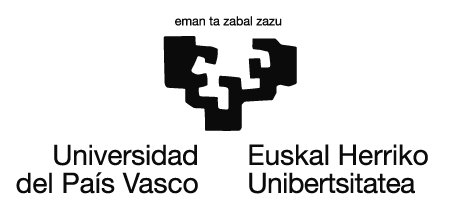 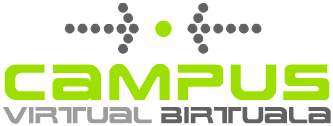 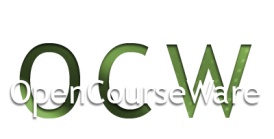 Interpretazio teorikoa
Karga negatiboak lanparan zehar pasatzen dira.
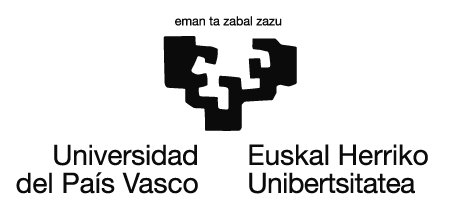 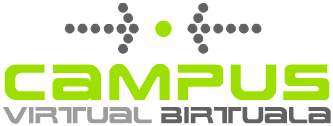 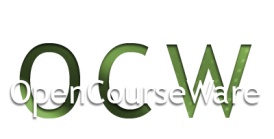 Behaketa esperimentala
Azetato xafla eta papera, aurretik bata bestearekin igurtzen badugu, erakartzen dira.
Esperimentua youtuben aurki ezazu
17
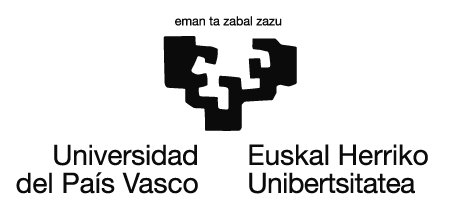 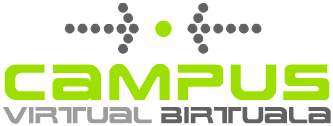 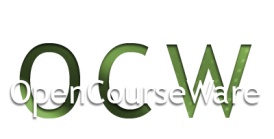 Interpretazio teorikoa
Igurtziz, karga negatiboa paperetik azetatora pasatzen da.
Interpretazio teorikoa
Papera eta azetatoak karga ezberdina dutenez, erakarri egiten dira.
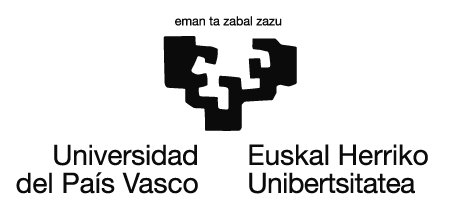 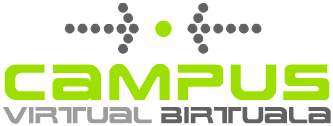 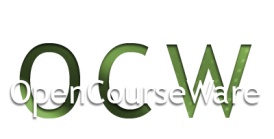 1785. urtean, Charles Coulomb fisikari frantziarrak kargatutako gorputzen erakarpen edo alderapen indarren kalkulua proposatu zuen..
Coulomben legea
...George Washington da AEBko lehen lehendakaria...
Urte hauetan gertakari garrantzitsuak gertatzen dira.
…lurrin makina asmatzen da.
…Frantziako iraultza...
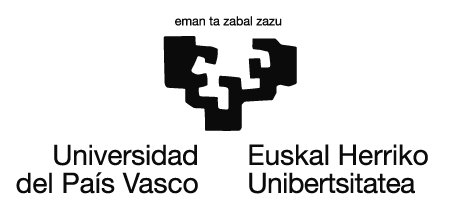 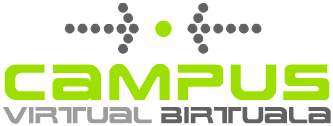 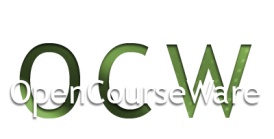 q1 eta q2 karga duten bi gorputzen artean, bi indar berdinak existitzen dira, erakarpen edo aldaratze-indarrak, gorputz bakoitzaren gainean bana aplikaturik, non indar horien balorea bi kargen arteko biderkadurarekiko proportzionala eta bien arteko distantziaren berbidurarekiko alderantziz proportzionala baita.lndarren balorean inguruak badu zeresanik. Honi Coulomben legea esaten zaio. 

Airean F=9 109 q1 q2/d2
Uretan F=0,11 109 q1 q2/d2

12 Bi gorputz airean daude 20 cmko distantziara. Biek karga positiboa dute: batek 3 milicoulomb (mC) eta besteak 5 mikrocoulomb (C) Kalkulatu bien arteko indarra. Errepikatu kalkulua, uretan daudela eta baten karga positiboa eta bestearena negatiboa direla su posatuz. 

13 Seinalatu Grabitazio Unibertsalaren Legea eta Coulomb-en Legearer arteko parekotasunak eta diferentziak.
d
d
2
2
2
0
1
3
4
5
6
7
8
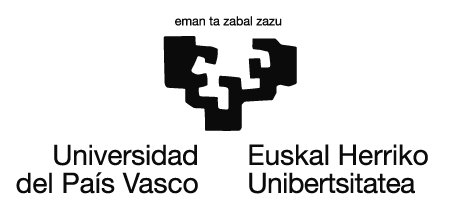 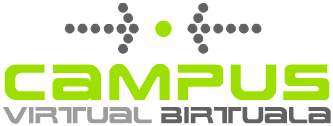 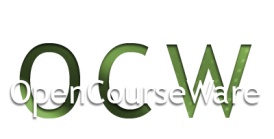 Pausagunean dauden Karga elektrikoen arteko indarrak
q1
q2
2 gorputza
1 gorputza
F2,1
F1,2
d
q1 · q2
q1 · q2
K
K
F2,1 =
F1,2 =
q1 eta q2 kargak dituzten bi gorputzak d distantzian aurkitzen badira, elkarrekintza gertatzen da.
Esas fuerzas son directamente proporcionales al producto de las cargas de los cuerpos.
Existen dos fuerzas de igual valor numérico, aplicadas sobre cada uno de los cuerpos.
Indar horiek elkarren arteko distantziaren karratuaren alderantzizko proportzionalak dira.
Karga coulombioetan adierazten bada eta distantzia metrotan, proportzionaltasun konstantea, ingurunearekiko menpekoa dena, airean 9·109 da.
Egileen irudiak
q1 · q2
F2,1 = F1,2 =
K
2
d
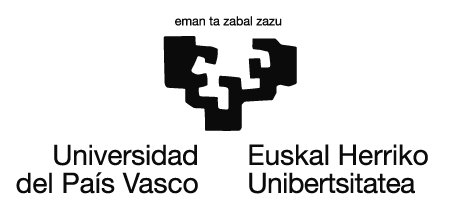 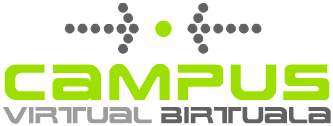 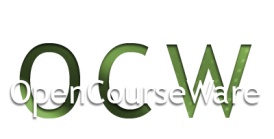 Pausagunean dauden kargen indarrak
q1
q2
1 gorputza
2 gorputza
F2,1
F1,2
F1,2
F2,1
Karga bat positiboa denean eta bestea negatiboa denean, elkarren arteko indarrak erakarpen indarrak dira.
Cuando las cargas q1 y q2 son del mismo signo, las fuerzas entre ellas son de repulsión.
Biak positiboak
Aukeratu nahi duzun egoera. Sakatu.
Positiboa eta negatiboa
Biak negatiboak
Egileen irudiak
2 gorputza
1 gorputza
q2 = 1 C
q1 = 1 C
q1 · q2
K
F1,2 = F2,1 =
d
2
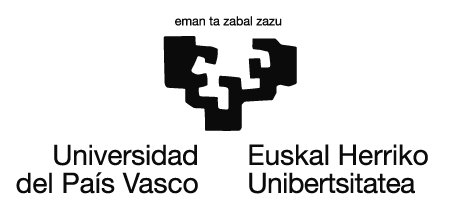 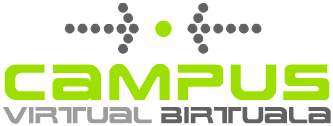 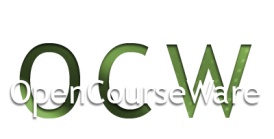 1 Cko bi esfera gerturatuz, elkarren arteko indarrak handiagotu ala gutxiagotuko al dira?
F2,1
F1,2
Distantzia gutxiagotuz (gerturatzen dira), esferen arteko indarrak handiagotzen dira, distantziarekiko alderantzizko proportzionaltasuna baitute..
Egileen irudiak
23
gorputza2
gorputza1
q2 = 1 C
q1 = 1 C
q1 · q2
K
F1,2 = F2,1 =
d
2
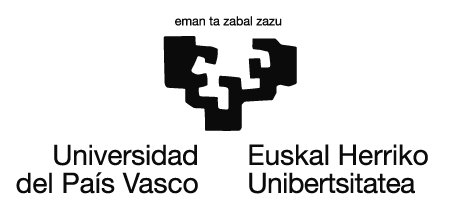 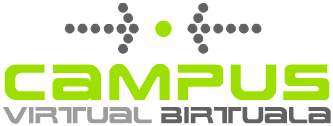 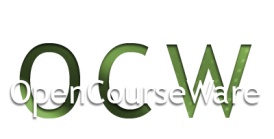 Indar hauen balioa nola aldatzen da, distantzia mantenduz urperatuko bagenitu?
F2,1
F1,2
Ingurunean indarraren balioan eragiten du. Konstantearen balioa uretan txikiagoa denez, bi esferen arteko indar elektrikoa txikiagoa izango da.
Egileen irudiak
1 gorputza
2 gorputza
q1 = 1 C
q2 < 1 C
q1 · q2
K
F1,2 = F2,1 =
d
2
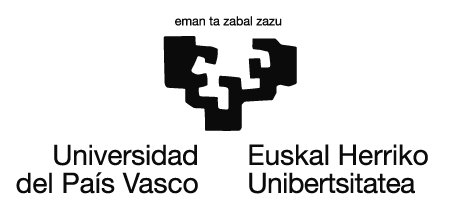 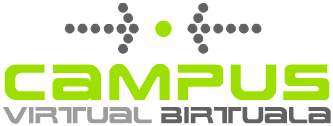 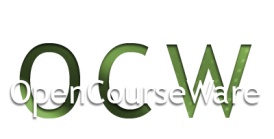 Indarrak nola aldatuko lirateke esfera baten karga gutxiagotuko balitz, eta beste hasierako baldintzak mantenduz?
F2,1
F1,2
Esfera baten karga gutxiagotzerakoan, bi indarren balioak gutxiagotzen dira.
Egileen irudiak
25
2 gorputza
1 gorputza
q2 = 1 C
q1 = 1 C
d = 1 m
q1 · q2
K
F1,2 = F2,1 =
d
2
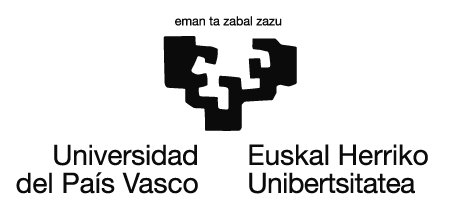 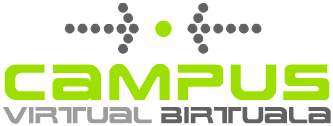 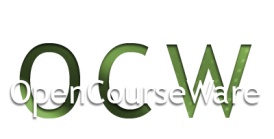 Imajinatu bi esfera airean dituzula, biak  colulombio bat dute (1 C), 1 m-tara daude. Elrren arteko indarren balioa kalkula ezazu. Handia ala txikia al da?
Adierazi indarrak erakarpen ala alderapen indarrak diren.
F2,1
F1,2
Coulomben legea aplikatuz
1 · 1
= 9·109
= 9 000 000 000 N
12
Bi indarren balioa berdina da, indar bakoitzari aplikatzen zaio,
Baina kontrako noranzkoa dute. Alderapen indarrak dira.
Indar honen balioa oso handia da.
900 000 toneladako objektu bati dagokiona da!
Egileen irudiak
26
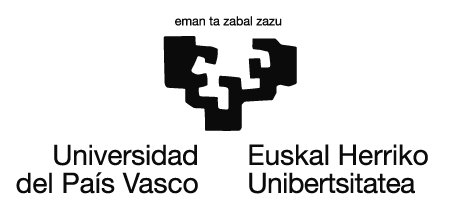 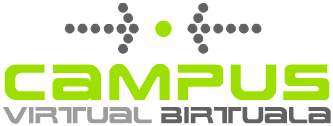 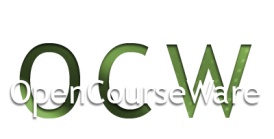 Behaketa esperimentala
Plastikozko hodia, plataforman dago, azalarekin igurtzitako azetatoa hurbilduz higitzen da. Azetatoak plastikoa erakartzen du.
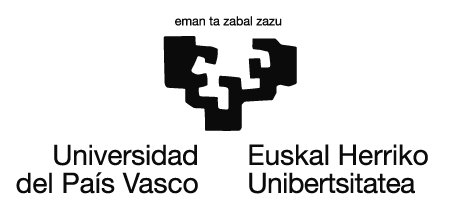 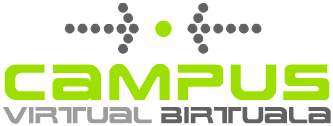 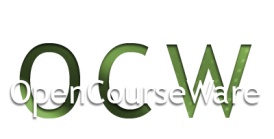 Interpretazio teorikoa
Igurtziz karga negatiboa azaletik azetatora pasatzen da.
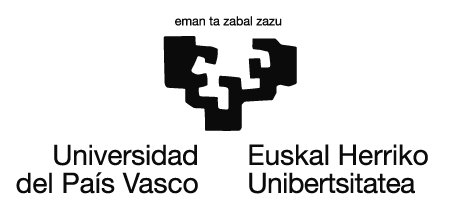 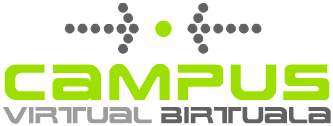 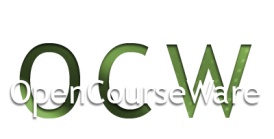 Inoiz papertxoak eta boligrafoarekin gertatzen den erakarpen indarra praktika egin al duzue?.
Zergatik gertatzen da?
29
−
−
−
−
−
−
−
−
−
−
+
+
+
+
+
+
+
+
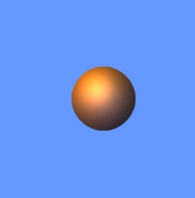 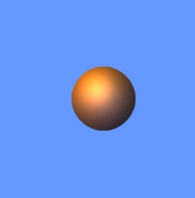 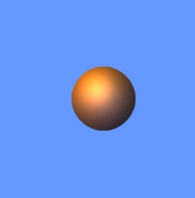 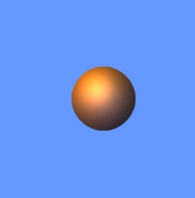 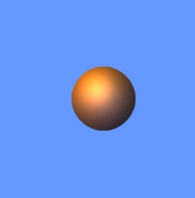 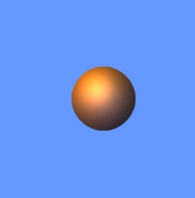 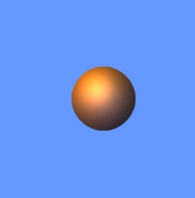 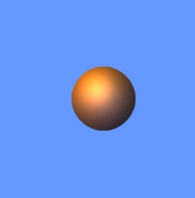 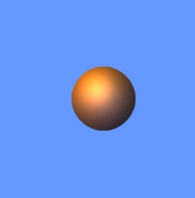 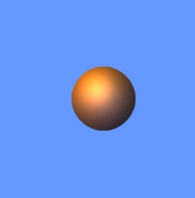 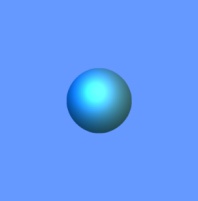 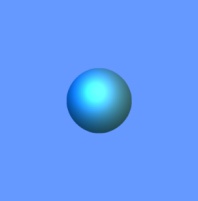 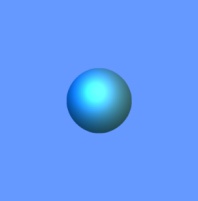 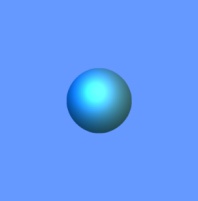 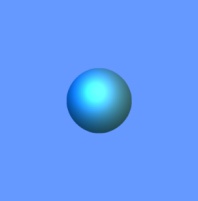 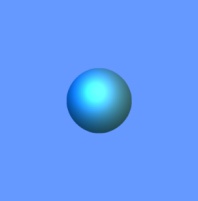 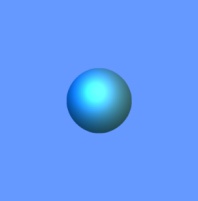 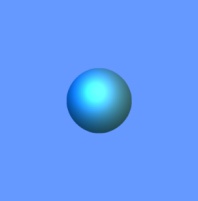 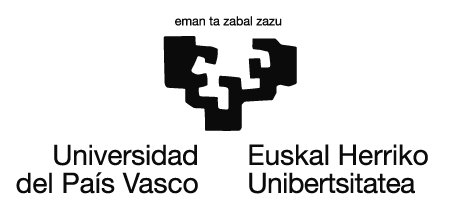 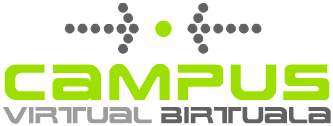 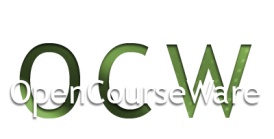 Boligrafoa igurtziz kargatu da…
Karga hauek nola antolatuko dira?
Boligrafoko karga negatiboen erakarpena eta paperezko positiboen erakarpena karga berdineko kontrako indarrak baina handiagoa denez (urrunago daude). Globalki erakarpen indarra dago.
…paper zatitxoak indukzioz elektrizatzen dira..
Ariketak eta errepasoa
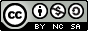 Lan hau Creative Commons-en Nazioarteko 3.0 lizentziaren mendeko Azterketa-Ez komertzial-Partekatu lizentziaren mende dago.  Lizentzia horren kopia ikusteko, sartu http://creativecommons.org/licenses/by-nc-sa/3.0/es/ helbidean
Egileen irudiak
30
2 gorputza
1 gorputza
1 gorputza
2  gorputza
F1,2
F2,1
F1,2
q2
F2,1
q1
m2
m1
m1 · m2
q1 · q2
G
F1,2 = F2,1 =
K
F1,2 = F2,1 =
d
d
2
2
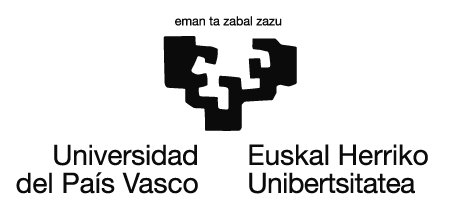 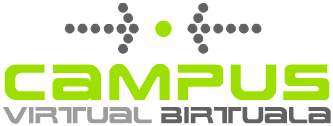 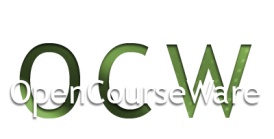 Grabitazio unibertsalaren legea eta Coulomben legearen. 
Antzekotasunak eta ezberdintasunak.
ANTZEKOTASUNAK

Indarren balio numerikoa. Azalpen matematikoa antzekoa da, 
Gorputzei aplikatzen zaie eta kontrako noranzkoa dute.

Masa edo kargarem balioarekiko proportzionalak dira (gorputzak) eta 
distantziaren karratuarekiko alderantzizko proportzionalak dira.
2 gorputza
1 gorputza
1 gorputza
2 gorputza
F1,2
q2
F2,1
q1
m2
m1
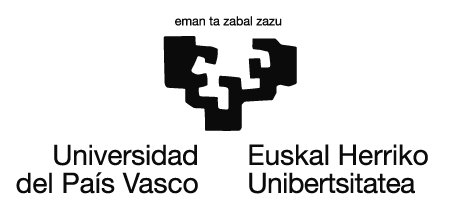 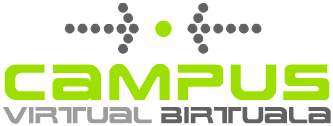 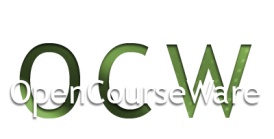 F1,2
F2,1
Grabitazio unibertsalaren legea eta Coulomben legearen. 
Antzekotasunak eta ezberdintasunak.
EZBERDINTASUNAK
Masa mota bakarra dago eta bi karga mota daude.
Erakaspen indarra da grabitatorioa. Elektrikoa erakarpena edo alderapena izan daiteke..
Grabitate indarra ez da ingurunearen menpe. Elektrikoa bai.
G beti berdina, aldiz K ingurunearen menpe dago.
Grabitatorioa handia izateko masaren bat oso handia izan behar du.
Elektrikoak garrantzitsuak dira gorputz txikietan
(escala atomikoan eta molekularrean). Kohesioa azaltzen dute. Elementuen eta ioien propietate
Periodikoak azaltzen dituzte..
Egileen irudiak
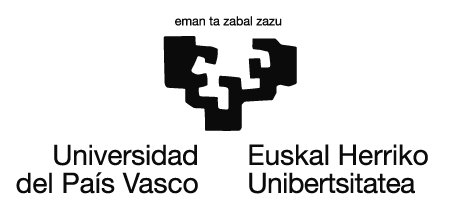 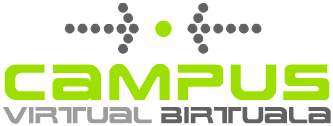 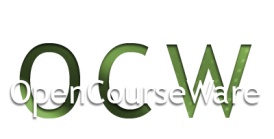 Energiaren aprobetxamendua ulertzeko sorgailuak zer diren ulertu behar dugu
Indukzio elektromagnetikoa

Espira edo bobinak biraketa egin dezakete iman baten poloen artean. Haizea, berotasuna edo urarengatik mugitzen direnean korronte elektrikoa sortzen da. Imanaren eremu magnetikoak energia elektrikoa induzitzen du, ondorioz energia elektrikoa sortzen da.
Motor elektrikoak

Nola funtzionatzen dute? Energia elektrikoa energia mekanikoan transformatzen da. Estatorra  (elektroimana) eta errotorea du. Errotorean induzitzen da eta mugitzen da magnetismoaren kontrako indarra aprobetxatuz.
Egileen irudiak
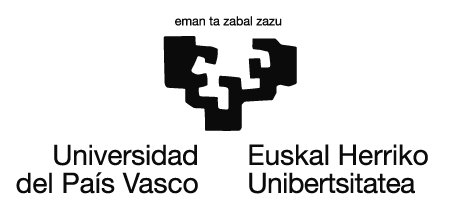 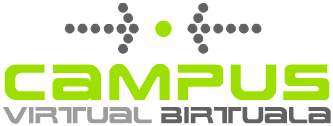 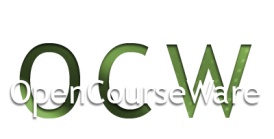 Elektrizitateko apunteak 1
Elektrizitateko apunteak II
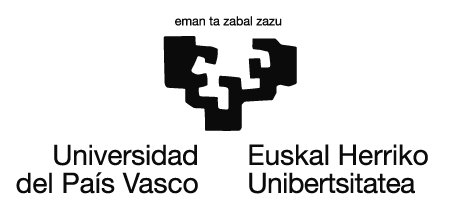 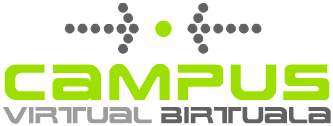 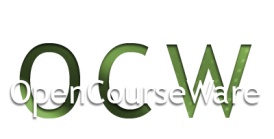 XIX. Mendearen hasieran
XX. Mendearen hasieran
azaltzeko
elektrolisia
Fenomeno elektrikoak
erradioaktibitatea
Thomsonen eredua proposatzen da
átomo divisible
atomo zatiezina
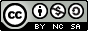 Lan hau Creative Commons-en Nazioarteko 3.0 lizentziaren mendeko Azterketa-Ez komertzial-Partekatu lizentziaren mende dago.  Lizentzia horren kopia ikusteko, sartu http://creativecommons.org/licenses/by-nc-sa/3.0/es/ helbidean
35
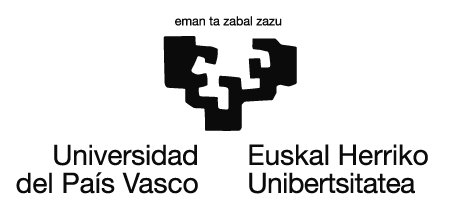 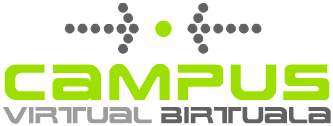 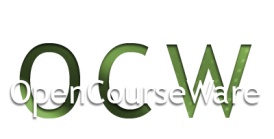 …atomoa esfera zatiezina eta trinkoa izanik, karga positiboa barnean egonik eta azaleran elektroiak (negatiboak), esfera askoz txikiagoak izanik…
Rutherforden argazkia bere laborategian. Interneten aurkitzeko gai al zara?
…karga positiboa negatiboaren berdina litzateke, azalduz, oro har gorputzak neutroak izatea.
En el año 1904, Thomson imaginó un modelo para el átomo…
Barnean positiboki kargatutako esfera
elektroiak
Egileen irudiak
36
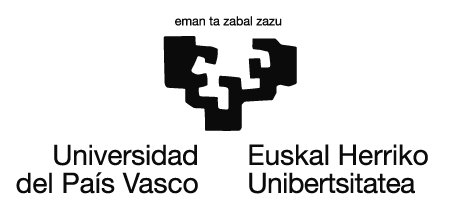 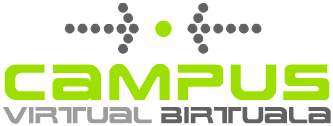 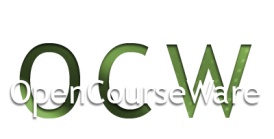 Thomsonen ereduaren bitartez azal ezazu, atomo neutrotik ioi negatiboa nola sor daitekeen, eta, baita ere atomo neutrotik ioi positiboa nola sor daitekeen.
Thomsonen ereduaren bitartez, paper orri bat plastikoarekin igurtziz bi gorputzak elektrizatzea
Elektroi gutxiago duen atomoa
Paper atomoak: Elektroi gutxiago dituzte
Paper orrian atomoak
Ioi positiboa
Elektroi galerak karga positibo negatibo baino gehiago duen atomoa sortzen du, ioi positiboa deituko diogu.
Elektroiak irabazteak karga negatiboa duten atomoak sortzen dira (positiboak baino gehiago), ioi negatiboa deituko diogu..
Paper orria eta plastiko orria igurtziz, atomoen elektroiak batetik bestera pasa daitezke, bat karga negatibo gehiagorekin geldituz eta bestea karga positibo gehiagorekin.
Ioi negatiboa
Elektroi gehiago duen atomoa
Plastiko orriaren atomoa elektroi gehikuntzarekin
Plastiko orriaren atomoak
Egileen irudiak
37
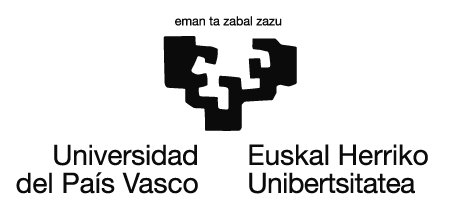 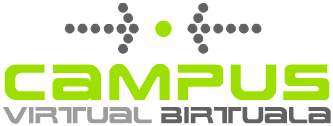 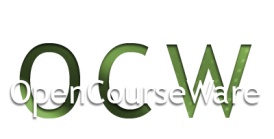 Rutherforden esperientzia ulertzeko ondorengo egoera imajinatuko dugu: bala bat botatzen diogu sandiari.
Sandia iragaterakoan balak asko desbideratuko al dira?
Bala batzuk sandia zeharkatzerakoan batzuek desbideratzea edo batzuk atzeraka errebotea egitea nola azalduko zenuke?
Balak desbideratu gabe zeharkatzen dute, edo oso gutxi desbideratzen dira, ia ezin dena nabaritu.
Bala asko desbideratuko balitz edo errebotea egingo balu, sandiaren barnean hesi handia dagoela adieraziko liguke (bala baino handiagoa gutxienez). Hesi honek balaren desbiderapena azalduko liguke eta barnean hori sortuko lukeen zerbait (beste objekturen bat) dagoela adieraziko liguke.
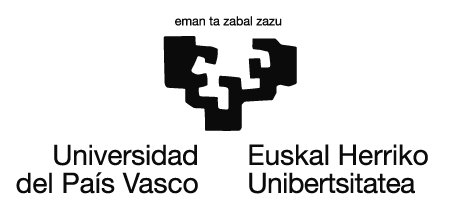 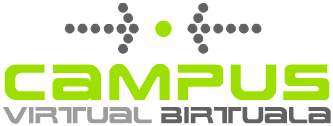 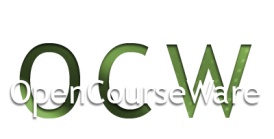 Esperientzian urrezko atomoak (xaflak) alfa partikulekin bonbardatu zuen. 
Rutherford, eta bere kolaboratzaileak ziren Geigerek eta Marsdenek egin zuten.
Alfa partikula gehienak desbideratu gabe pasatzen zirela behatzerakoan harritu ziren, gainera batzuek asko desbideratzen ziren eta beste batzuek, gutxi totalarekin konparatuz, atzeraka errebotea egiten dute. Thomsonen ereduaren arabera, emaitzak partikula guztien dispertsio edo desbiderapen txikiak liratek, eredu horren arabera atomo betea zeharkatu behar baitute.
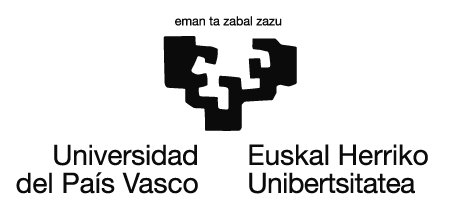 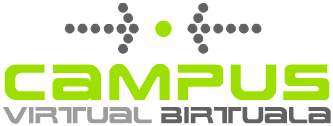 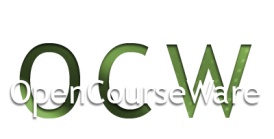 Alfa partikula gehienak desbideratu gabe pasatzen zirela behatzerakoan harritu ziren, gainera batzuek asko desbideratzen ziren eta beste batzuek, gutxi totalarekin konparatuz, atzeraka errebotea egiten dute. Thomsonen ereduaren arabera, emaitzak partikula guztien dispertsio edo desbiderapen txikiak liratek, eredu horren arabera atomo betea zeharkatu behar baitute.
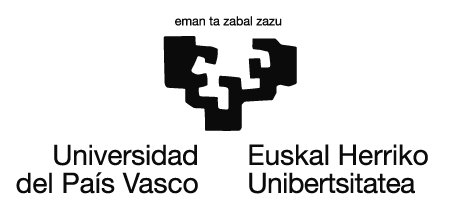 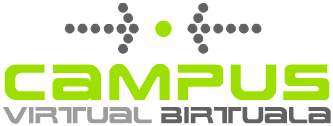 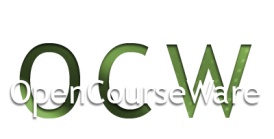 Emaitzak azaltzeko, Rutherfordek  atomoarentzat egitura berria proposatu zuten
 miniaturazko eguzki sistemaren analogia eginez.
NUKLEOA
Protoiak dituzte karga positiboa dutenak
AZALA
Elektroiak karga elektriko negatiboa dute.
Neutroiak Ez dutenak karga elektrikorik
−
−
+
+
+
Elektroiak nukleoaren inguruan higitzen dira.
−
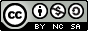 Lan hau Creative Commons-en Nazioarteko 3.0 lizentziaren mendeko Azterketa-Ez komertzial-Partekatu lizentziaren mende dago.  Lizentzia horren kopia ikusteko, sartu http://creativecommons.org/licenses/by-nc-sa/3.0/es/ helbidean
Egileen irudiak
41
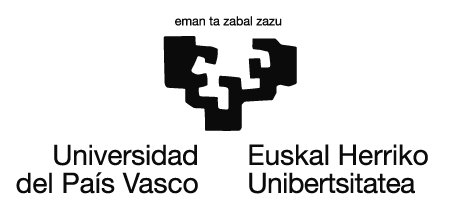 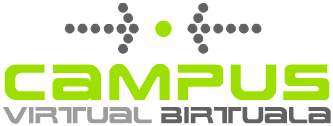 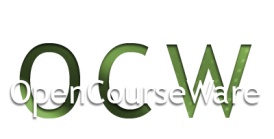 Alfa partikula gehienak desbideratu gabe zeharkatzen dituzte atomoak, 
beraz ez dute hesi nabarmenik.
Alfa partikula gehienak desbideratu gabe zeharkatzen dituzte atomoak, 
beraz ez dute hesi nabarmenik
Baina alfa partikula bat nukleora hurbiltzen bada edo talka egiten badu (alfa partikula baina askoz astunagoa), asko desbideratzen da, edo errebotea egin dezake.
Rutherforden ereduarekin nola azal daitezke behaketak?
Baina alfa partikula bat nukleora hurbiltzen bada edo talka egiten badu (alfa partikula baina askoz astunagoa), asko desbideratzen da, edo errebotea egin dezake.
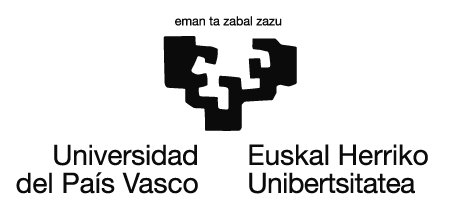 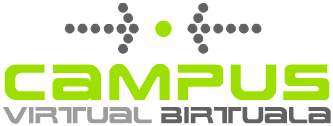 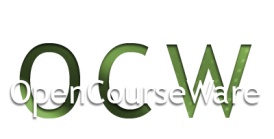 Zenbaki atomikoa (Z) nukleoan dauden protoien edo karga positiboen kopurua da.

             Z =
Masa atomikoa (A) protoi eta neutroien batura da (karga positibo eta partikula neutroak).
   A =
= 7
= 3
Zenbaki honekin atomo klase guztiak identifikatzen dira, elementu kimiko guztiak. Elementu bakoitzak bere zenbaki atomikoa du. Elementu berdinaren atomo guztiek beti protoi kopuru berdina dute, beraz zenbaki atomikoa berdina da.
Neutroien kopurua eta, beraz elementu baten  masa atomikoa, ez da beti berdina.
−
Zenbaki atomiko berdina eta masa atomiko ezberdina dutenei isotopo izena ematen zaie. Adibidez hidrogenoarenak deuterioa eta tritioa dira.
+
+
+
+
+
+
+
+
+
−
−
Egileen irudiak
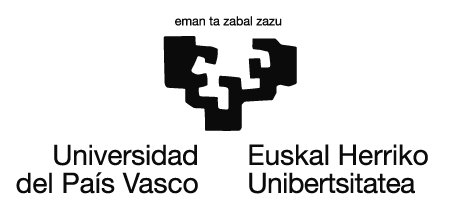 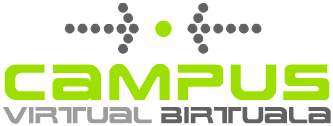 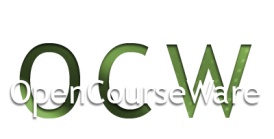 Atomo neutroan, protoi kopurua eta elektroien kopurua berdina da.
= 3
Protoiak
= 3
Elektroiak
−
−
−
−
+
+
+
+
+
+
+
+
+
−
−
Egileen irudiak
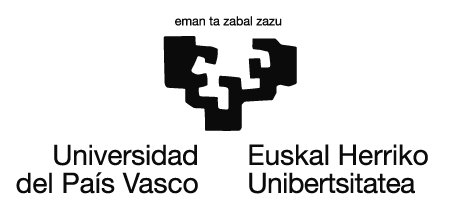 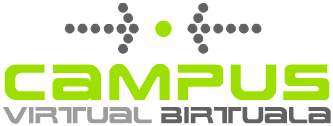 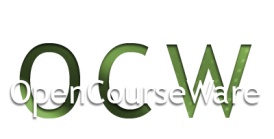 Ioietan, protoi kopuruarekiko ezberdina izan daiteke elektroi kopurua (handiagoa edo txikiagoa izan daiteke)
= 3
Protoiak
= 2
Elektroiak
−
−
+
+
+
+
+
+
X+
−
Ioi positiboak katioiak dira.
−
45
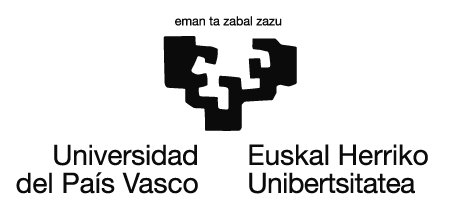 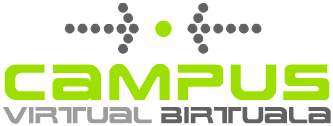 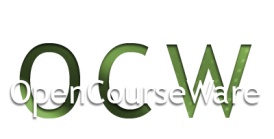 Ioietan, protoi kopuruarekiko ezberdina izan daiteke elektroi kopurua (handiagoa edo txikiagoa izan daiteke)
.
= 3
Protoiak
= 5
Elektroiak
−
−
−
−
−
−
+
+
+
+
+
+
X2–
−
−
Ioi negatiboari anioi 
izena ematen zaio.
−
−
Egileen irudiak
46
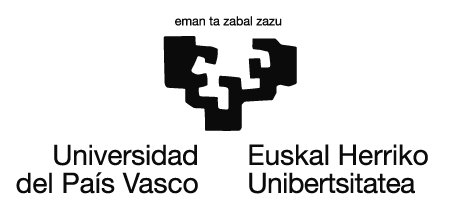 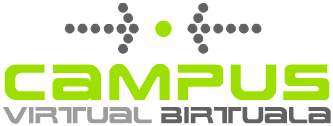 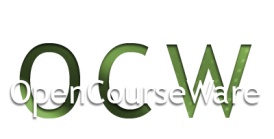 Zein da bere egitura?
Burdin atomoak zenbat protoi, elektroi eta neutroi ditu?
Kloro atomoak 19 neutroi baditu, masa atomikoa zein izango da?
Merkurio atomo baten masa atomikoa 202 izan al daiteke?
Zein partikula eta zenbat daude atomo honen nukleoan?
Atomo gainazala zenbat elektroiek osatuko dute?
Zenbat protoi, neutroi eta elektroi ditu Fe3+ioiak?
Kloro atomoak zenbat protoi ditu?
Kloruro ioiak zenbat elektroi ditu?
Zein izango da bere masa atomikoa?
Kloro atomoak zenbat elektroi ditu?
Kloro atomo batek 18 protoi izan al ditzake?
Kloruro ioiak zenbat protoi ditu?
Zenbaki 
atomikoa
Z
Masa
Atomikoa
A
Protoi
kopurua
Z
Elektroi
kopurua
Neutroi
kopurua
A - Z
karga
80
200
0
80
120
80
Merkurio Hg
80
202
0
80
122
80
Merkurio Hg
17
36
0
17
19
17
Kloro  Cl
17
36
-1
17
19
18
Kloruro ioia  Cl–
26
55
0
26
29
26
Burdina  Fe
26
55
+3
26
29
23
Burdina ioia  Fe3+
Bai, egon daiteke!
Merkurio bi atomoek masa atomiko ezberdina izan dezakete, neutroi kopuru ezberdina izan baitezakete, protoi kopurua beti berdina izan arren.
Ez da posible!
Ez litzateke kloroa izango, beste elementu baten atomoa litzateke.
Protoi kopurua ez da aldatzen
Elektroi kopurua alda daiteke.
47
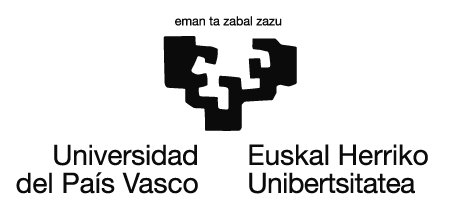 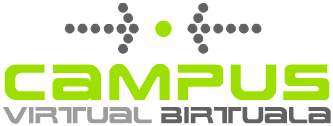 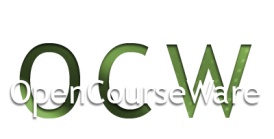 Zesioaren137 isotopoaren erdibizitza-denbora 30 urte da. Zenbat urte behar dira 16 kg de zesio-137 tik  2 kg de cesio-137 gelditzeko?
Nola ikusten dugu zesioa? Interneten zesioaren itxura nolakoa den aurki ezazu
16 kg-tik erdira pasatzeko, hau da 8 kg-ra, 30 urte behar dira. Beste 30 urte 8 kg-tik 4 kg-ra pasatzeko eta beste 30 urte gehiago 2 kg de cesio-137 gelditzeko.
Beraz, 90 urte igarotzea behar da.
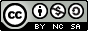 Lan hau Creative Commons-en Nazioarteko 3.0 lizentziaren mendeko Azterketa-Ez komertzial-Partekatu lizentziaren mende dago.  Lizentzia horren kopia ikusteko, sartu http://creativecommons.org/licenses/by-nc-sa/3.0/es/ helbidean
48